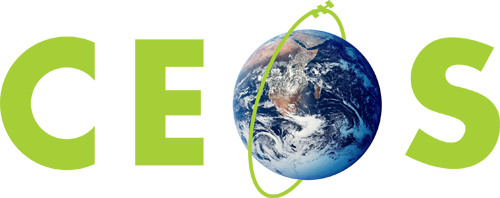 Committee on Earth Observation Satellites
WGCapD – Achievements of 2016
A. Senthil Kumar, ISRO, Co-chair
Agenda Item: 26
CEOS 6th Working Group for Capacity Building and Data Democracy (WGCapD)-6 Annual Meeting
DLR Oberpfaffenhofen, Germany
27th-29th March, 2017
WGCapD-6 Annual Meeting 2017, DLR Oberpfaffenhofen, Germany, 27th-29th March 2017
Summary 
SAR Training Workshops 
1st SAR Training Workshop Zambia October, 2016
2nd SAR Training Workshop (Pretoria) January 2017 
3rd SAR Training Workshop (Gabon)   February 2017 
WGCapD participation in Geo-work Program Symposium Geneva May 2016 
WGCapD in AmeriGEOSS Week on Disasters June 2016
SAR Webinar series: topic and content finalization
SRTM-2 Training Workshop Nepal September 2016
Zambia SAR  Training Workshop 10-14 October: Objectives
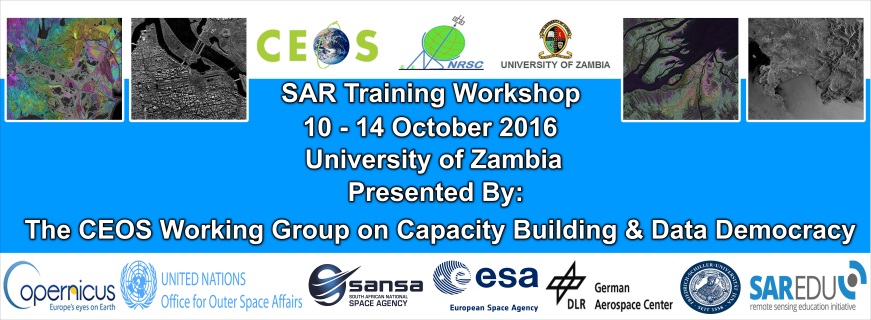 Objectives
Contribute in bridging the skills gap of SAR technology in the region and to provide  awareness on how and where to access freely available SAR data and processing software such as the Sentinel Application Platform, commonly known as SNAP.
3
Zambia SAR  Training Workshop 10-14 October: Participants
Whom it was addressed?

The  working group’s contribution to the “Training the Trainer” initiative, about 95% of the workshop participants were lecturers at universities. Such an approach ensures that the   knowledge and material acquired can be shared with students.
4
Zambia SAR  Training Workshop 
(10-14) October: Feedback
Future plan for these  SAR Workshops

Collating  all available SAR tutorials, tools and online courses   and      provide access to  those that have participated in  face-to- face  SAR     training workshops.  (ESA, DLR , NASA and SANSA).  WGISS– CEOS Data Discovery Webinar
5
CB-17 SAR Training @ Pretoria
6
CB-17 SAR Training @ Gabon
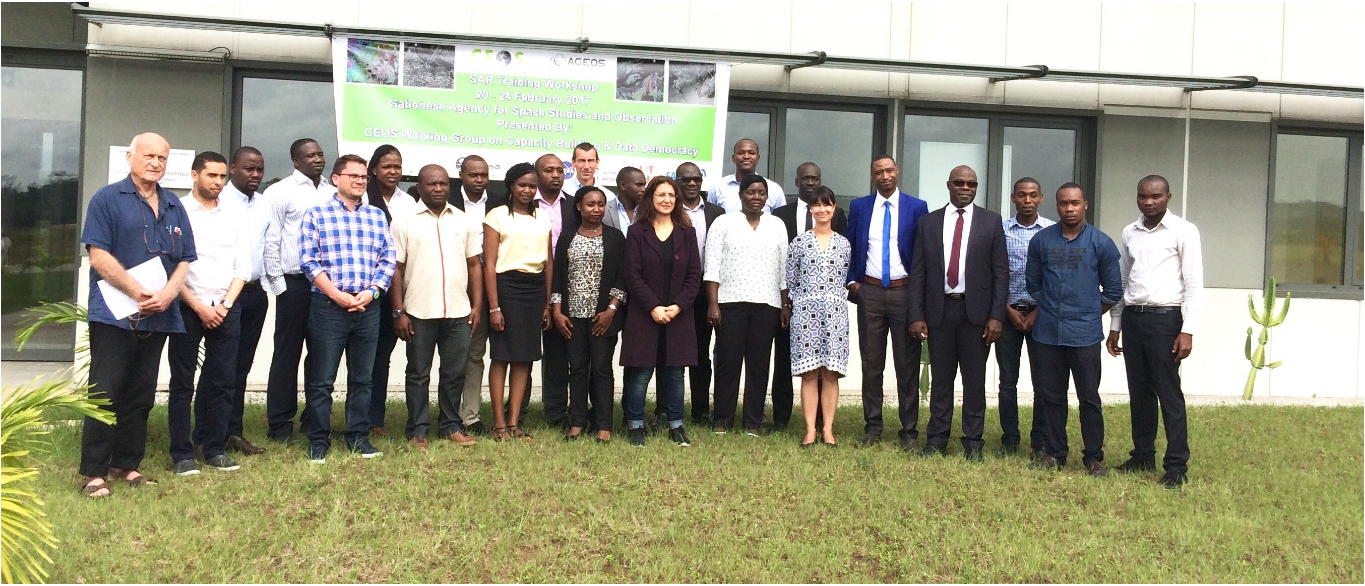 7
General Feedback on SAR Training workshops - Lessons
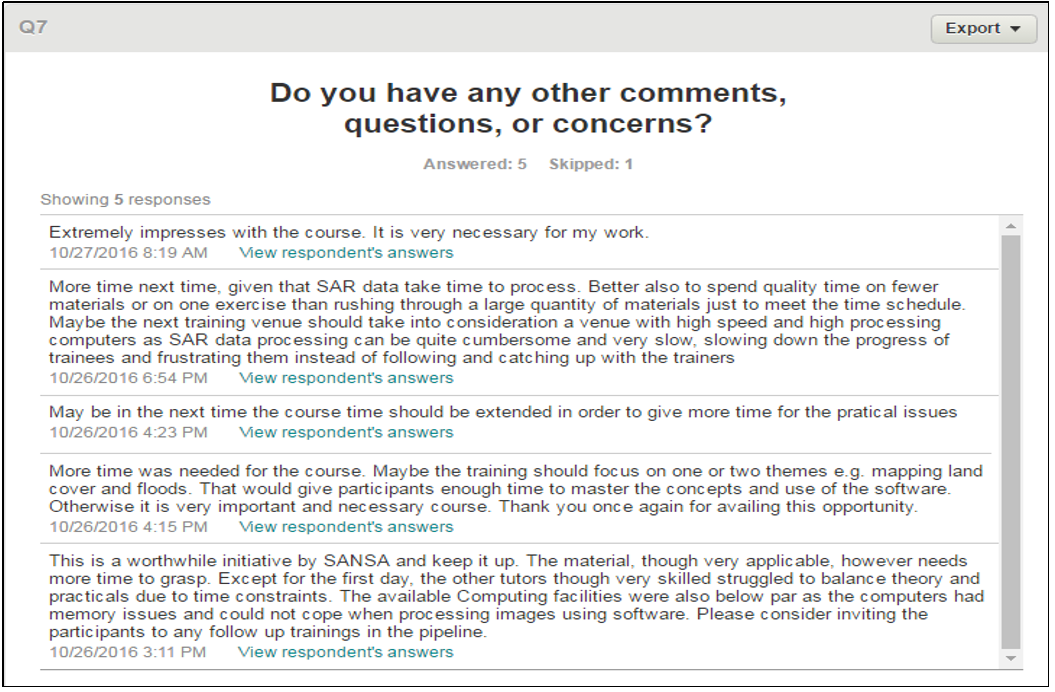 Feedback
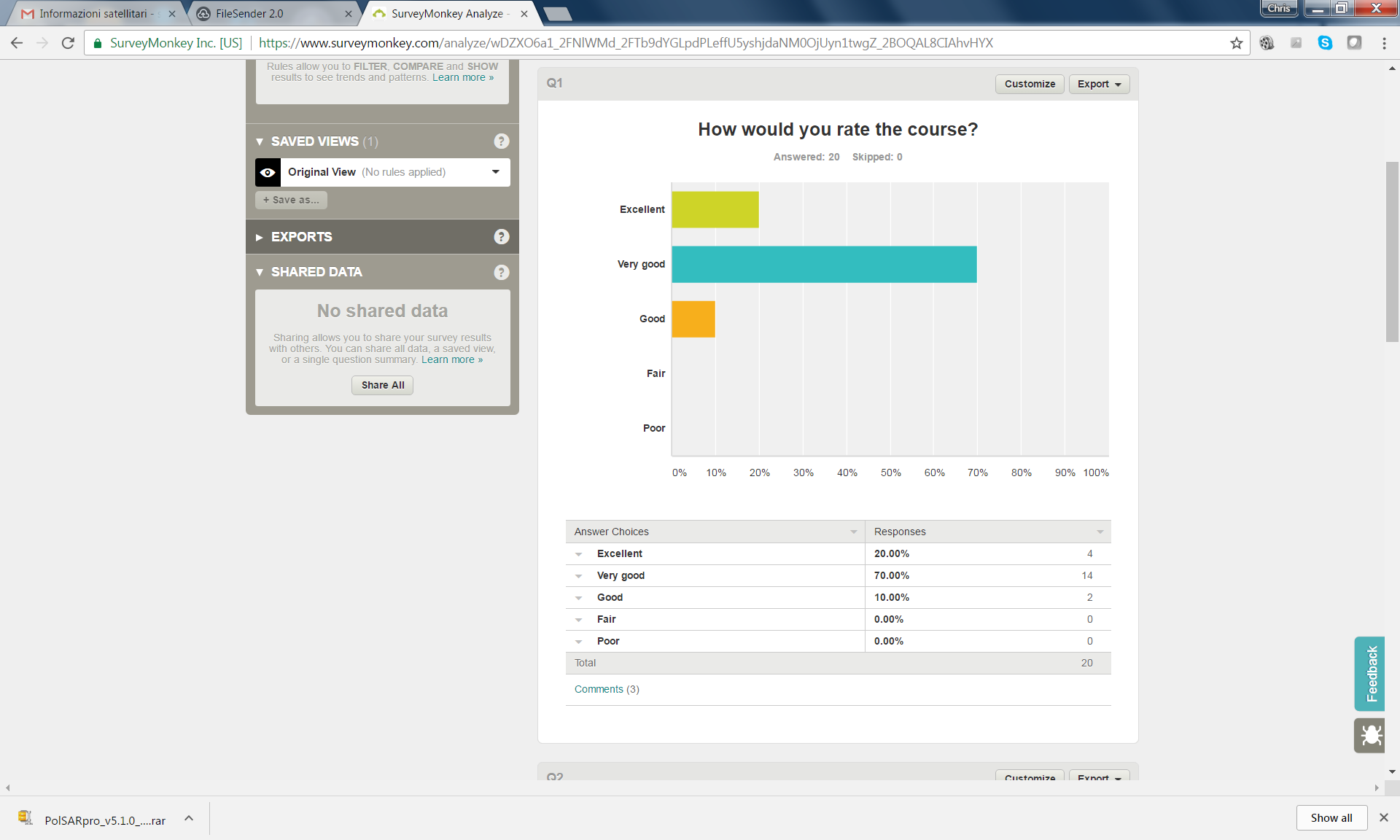 The course is very interesting, but in my case English has been a limit, because some parts like explanations of tomography and practical work on biomass have escaped me.

Good plan but not well organized in terms of taking care of the trainees from abroad/ no enough fees to cover the basic needs like visa and super

I learnt a lot on SAR processing but I would more practice
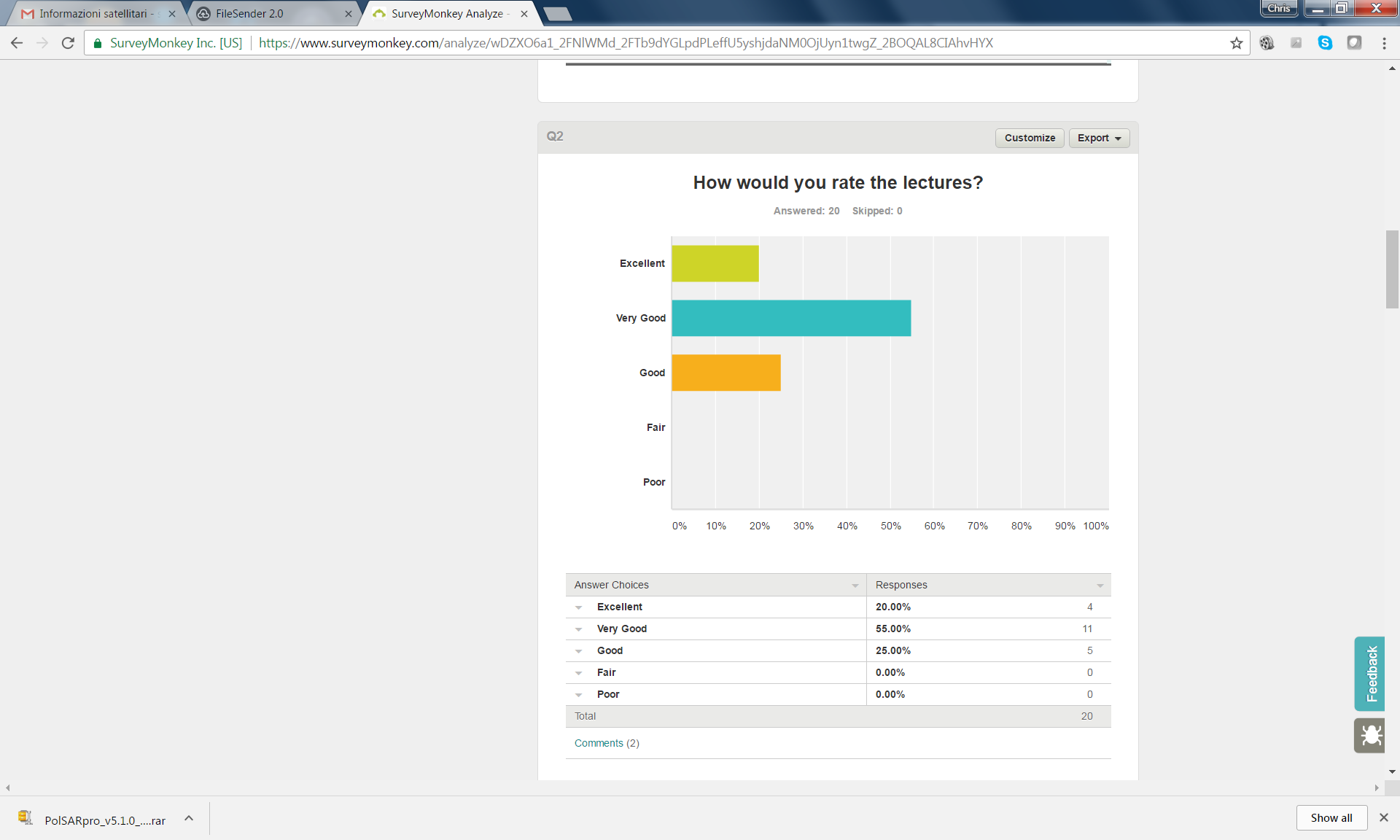 Course too technical with many mathematical calculations.

Good, very very good, some of them capture my focus but living in a French speaking country, I had problem to tilted between accent from different countries but before a few time, it was better
Feedback
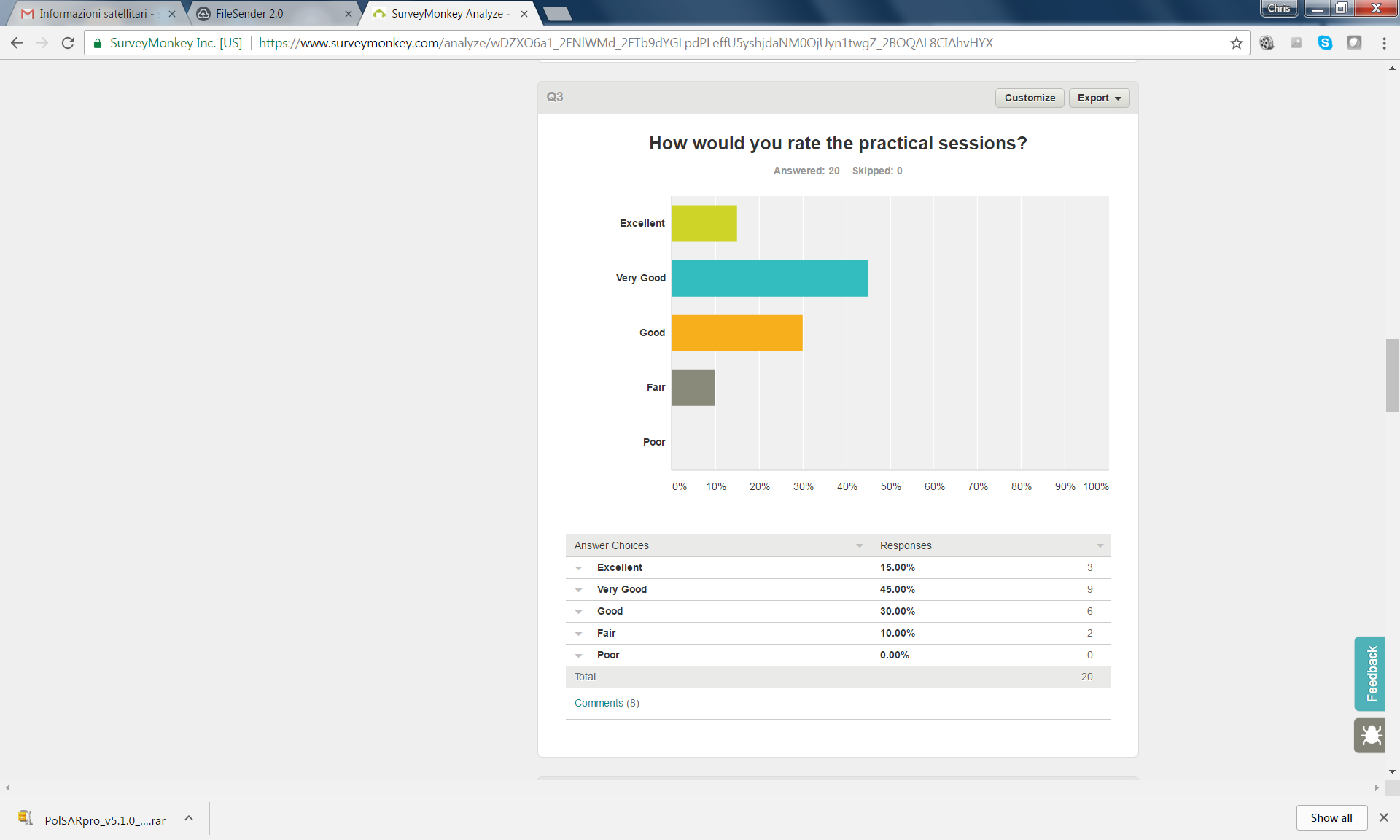 Except for TD floods. The trainer was too fast
Much time should be allocated to practical's
But not that enough for practical It must be purely practical.
very good too but the time was too short to go deeper in software. I would like to learn more to produce data for applications like flood mapping or forestry
Insufficient time for too knowledges
I would have liked that practical sessions to be longer
Quick
WGCapD participation in Geo-work Program Symposium -2016
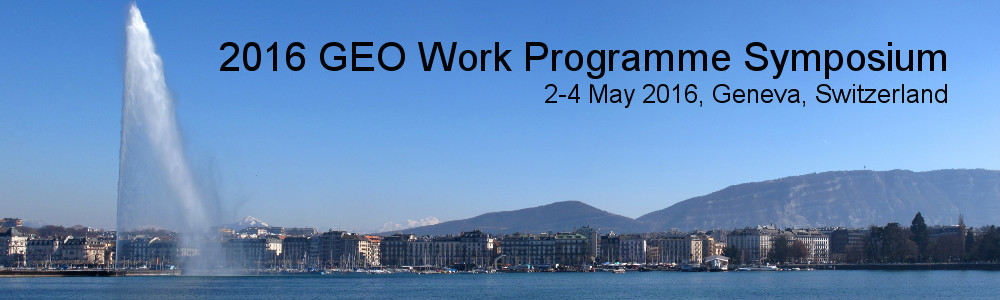 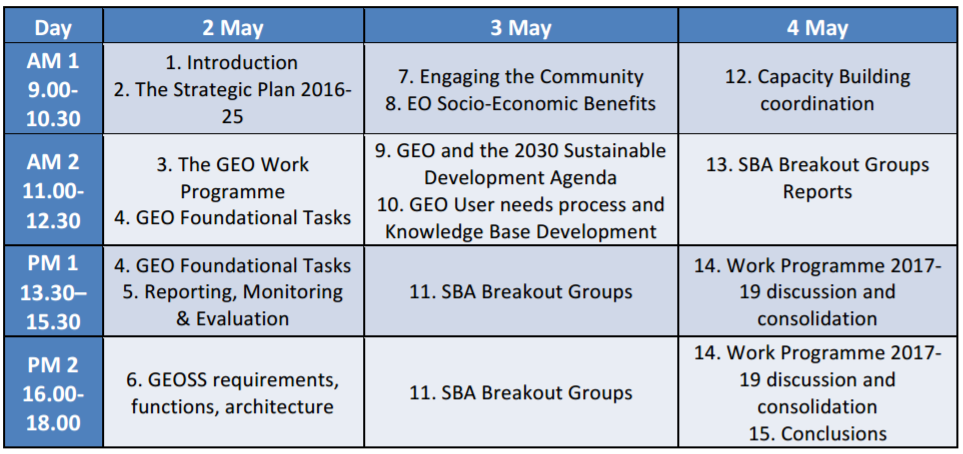 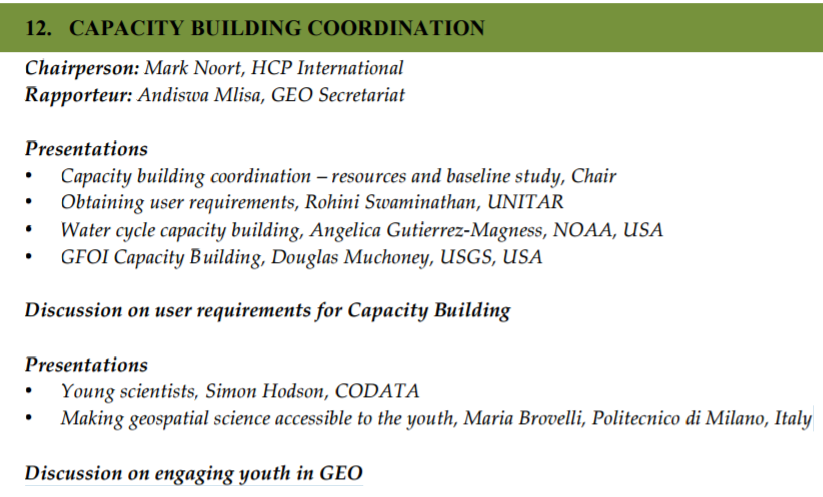 
12
WGCapD participation in Geo-work Program Symposium -2017
Leads/Contributors (being populated)
2017 Deliverables: 

 GEO capacity building baseline   	assessment and annual review;
Maintain resource facility (GEOCAB 	Portal);
Two meetings of the CB Working Group;
Two meetings of the Capacity Building 	Forum (with participation of GEO 	Initiatives & Flagships Representatives);
GEO Capacity Building Symposium;
Capacity building database with resource 	providers, ongoing programmes & 	activities;
Calendar of training activities;
Brokered activities - match needs with 	capabilities; and
Annual report on capacity building needs and 	activities in GEO.
13
CB-17 SAR Training @ Bogota
14
SRTM-2 Digital Elevation Model Applications Training Workshop
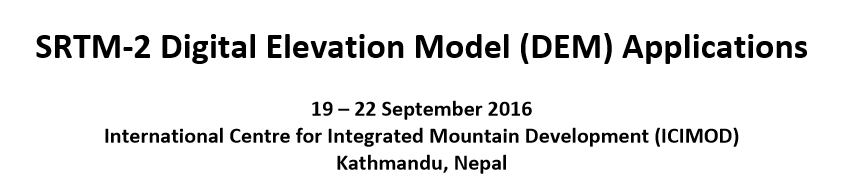 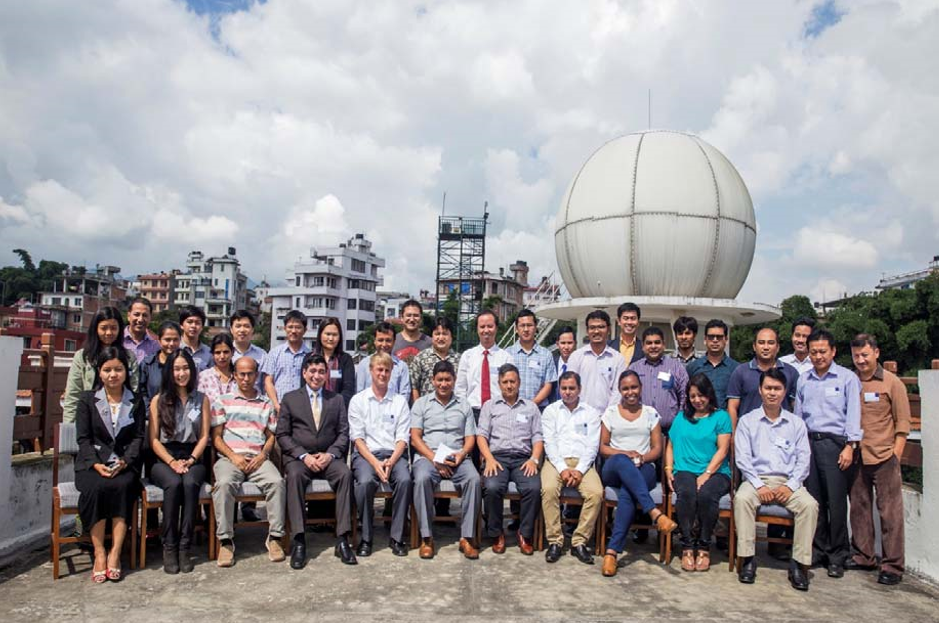 Objectives
15
SRTM-2 Digital Elevation Model Applications Training Workshop
Objectives
The  training  focused on use of freely and publicly available 30-meter elevation SRTM-2 datasets, for 
 Extracting terrain parameters   
 Modeling water flow for hydrology  
 Creation of relief maps  
 Rendering of 3D visualizations  
 Base mapping  
 Surface analysis 

This Workshop was continued effort of NASA, USAID, NOAA and USGS to support the use and promotion of SRTM-2 data through Regional Workshops.

This was built on previous SRTM-2 workshops in Nairobi, Kenya (2013), Pretoria, South Africa (2015), and Puebla, Mexico (2015).
16
SRTM-2 Digital Elevation Model Applications Training Workshop
Training Focus
Ability to describe availability, applications, and limitations of Satellite DEMs at varying spatial scales, from submeter to 90 m. especially for
	 Watershed delineation 
	 Landslide hazard zonation 
	 Height Above Nearest Drainage (HAND): Flood Inundation 
	 Identification of Priority Areas for Soil Erosion Management in 				the Koshi Basin

Ability to use DEM data for delineation of river basin;

Ability to use DEM data for flood modelling and inundation mapping

Understanding of accuracies of flood mas produced using DEMs at various spatial scales;

Ability to describe applications and accuracies of using DEMs in flood modeling and inundation maps.
17
SRTM-2 Digital Elevation Model Applications Training Workshop
Trainees and Trainers
A total of 22 participants, with 9 females, attended the training, comprising of representations from 18 different agencies. 

Participants are from relevant Government Ministries and agencies in Hindu Kush Himalaya (HKH) and Mekong regional countries.

Training was facilitated by subject experts from SERVIR hubs based in ICIMOD, Regional Center for Mapping of Resources for Development (RCMRD) based in Nairobi, Kenya and the University of Washington, Seattle.
18
And the Trainers
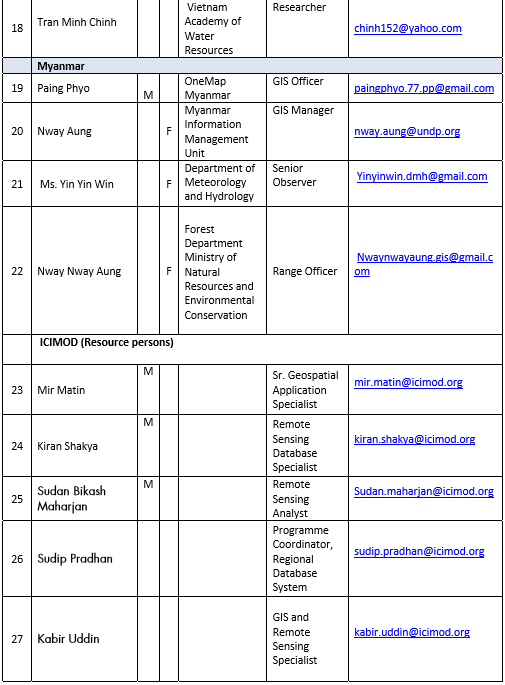 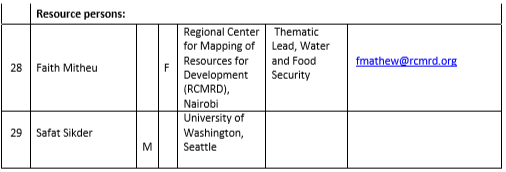 SRTM-2 Participants
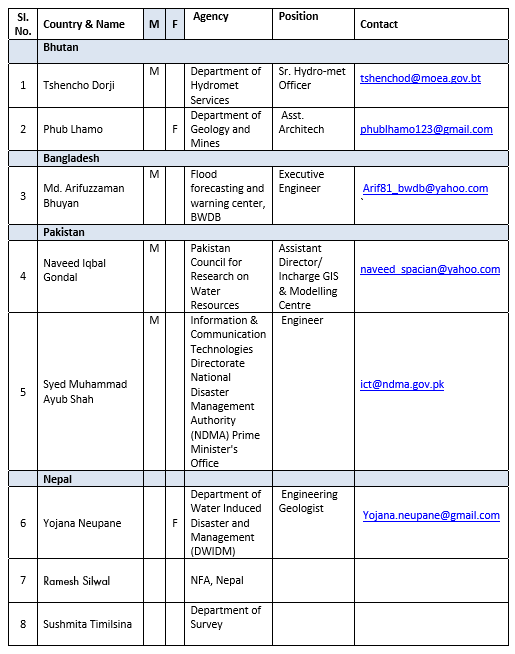 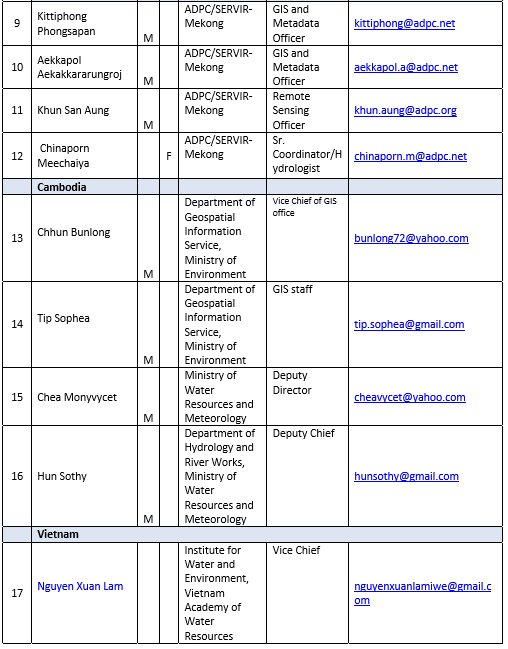 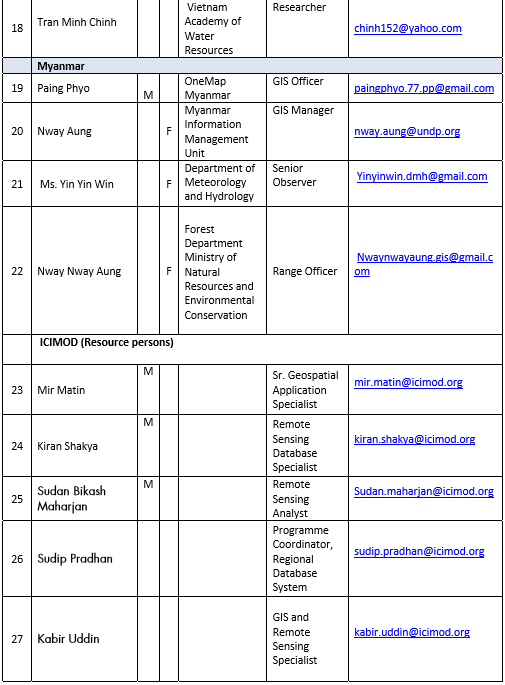 CEOS: SAR Webinars
First proposal was made in last Annual Meet.
Discussed in all Telecons as Agenda point.
ISRO presented a proposal of SAR Webinars
It was decided to do it in 2017
Exclusive telecons were conducted for discussing and finalizing the topics and participating agencies.
Final version of the Webinars agreed by WG will be presented in Annual Meet (item# 32)
Gift Workshop for Teachers
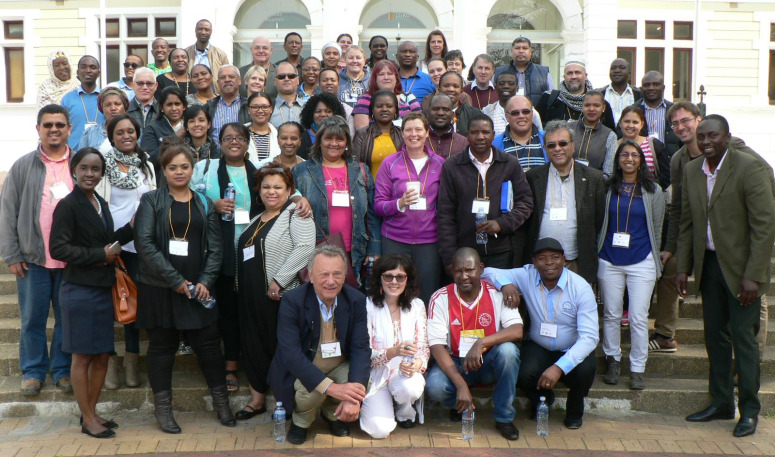 22
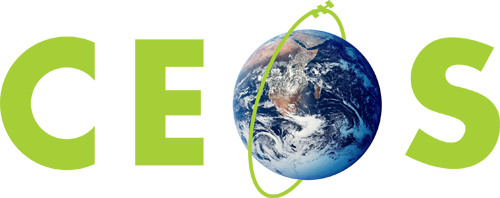 Committee on Earth Observation Satellites
Thank you for your support
SRTM- Training Workshops 
19-22 Sept- 2016
A four-day Regional Training on Shuttle Radar Topography Mission (SRTM-2) took  place from 19 – 22 September 2016 at the International Centre for Integrated Mountain Development (ICIMOD) Headquarters, Kathmandu, Nepal. 
The  training  focused on  the use of 30-meter elevation SRTM-2 datasets, which are freely and publicly available, and are extremely valuable for addressing critical issues impacted by the Earth’s topography, including water flow, heavy rainfall, river plain flooding, coastal storm surges, agricultural stresses; and public health challenges. 
Participants  were  from relevant Government Ministries and agencies in Hindu Kush Himalaya (HKH) and Mekong regional countries, the training was  facilitated   by experts from NASA SERVIR hubs 
 Expected outcomes: The  ability to describe the availability, applications, and limitations of satellite DEMs at varying spatial scales in different thematic areas
Ability to use DEM data for demarcation of river basins, flood inundation mapping, and hydrological modeling
Understanding of the accuracies of DEM derived products at various spatial scales. 
The US Government (NASA, USAID, NOAA and USGS) and CEOS (WGCapD), and the Secure World Foundation (SWF)  were partners  and collaborators  with ICIMOD to organize the training.
24